Evaluating the potential for moving away from a traditional censusBecky Tinsley Office for National Statistics (ONS), UK
1
UK Context
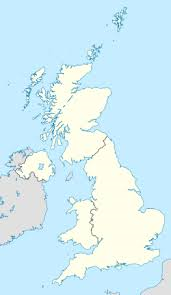 Three Census taking authorities in UK:
ONS (England and Wales)
National Registers for Scotland
Northern Ireland Statistics and Research Agency 
All work closely together
Presentation focuses on England and Wales
2
ONS Beyond 2011 Programme2011-2014/15
Programme to identify the best way to provide small area population and socio-demographic statistics in the future (England and Wales)

ONS consulted on two options in autumn 2013:
Census once a decade
Census based on administrative data and large annual surveys

Made a recommendation in March 2014
3
National Statistician’s recommendation (March 2014)
An online census of all households and communal establishments in 2021 - with support for those who are unable to complete the census online.
    AND
Increased use of administrative data and surveys in order to enhance the statistics from the 2021 census and improve annual statistics between censuses.      

Make the best use of all available data to provide the population statistics required. 
	 AND
Offer a springboard to the greater use of administrative data and annual surveys in the future
Way forward agreed with Government
“The Government welcomes the recommendation for a predominantly online census in 2021 supplemented by further use of administrative and survey data.

Government recognises the value of the census and its history as a bedrock of statistical infrastructure. The census provides information on the population that is of fundamental importance to society....

Our ambition is that censuses after 2021 will be conducted using other sources of data and providing more timely statistical information .... dependent on the dual running sufficiently validating the perceived feasibility of that approach.”

Minister for the Cabinet Office, July 2014
What do we mean by an Admin Data Census?
Aiming to replicate as many census outputs as possible using admin data (and surveys) by 2021 to compare with 2021 Census
Recommendation in 2023
Three key types of Census outputs:
Size of population
Number and structure of households
Characteristics of housing and the population
Lot of potential with admin data alone but it will not provide the complete solution. 
Need access to range of admin data and combine with surveys. Likely to need two new surveys:
Annual 1% coverage survey to help measure size of population and households
Annual characteristics survey – size tbc
6
Framework for population characteristics – where we were and where we going
Where were we?
Where are we going?
Some

Eg. Hours of unpaid care 
provided
All
characteristics
Survey
Most

Eg. Qualifications? Income? 
Ethnicity?
Integrated
sources
Some

Eg. Number of rooms
Admin
However……it may be necessary to work with data suppliers to
collect unavailable data through administrative data
What needs to be in place for an Admin Data Census?
Data standards
2. Ability to 
link data 
efficiently
and accurately
Matching system/architecture
Linked data
1. Easy access
to data
Linked data
and to be 
consulted about
changes to 
admin data
Population and 
socio-demographic 
information needs
3. Methods to produce
statistical outputs of 
sufficient quality to meet 
priority information needs
USERS
surveys
Methods
Outputs
Privacy and security safeguards
(Public, suppliers, Parliament)
4. Acceptable to 
stakeholders
£
USERS
5. Value 
for money
8
How will we know if we’re ready to move?
Annual cycle

Research outputs every Autumn (first: 22 October 2015)
expanding the accuracy and/or breadth and/or detail each year

Assessment every Spring (first: 16 May 2016)
Using five high level criteria
where we are now
where we expect to be by 2023
9
First assessment of ONS’ ability to move to Admin Data Census post-2021
Red/
Amber
Red/
Amber
Red/
Amber
Red/
Amber
Amber
Amber
Amber
Amber
Amber/
Green
Amber/
Green
Amber/
Green
Amber/
Green
Green
Green
Green
Amber
10
Availability of population characteristics on administrative sources
11
Producing population estimates from admin data and surveys
NHS Patient
Register
Tax and benefits data
1%
coverage
survey
HESA data
(students)
Statistical Population
Dataset (SPD)
population
estimates
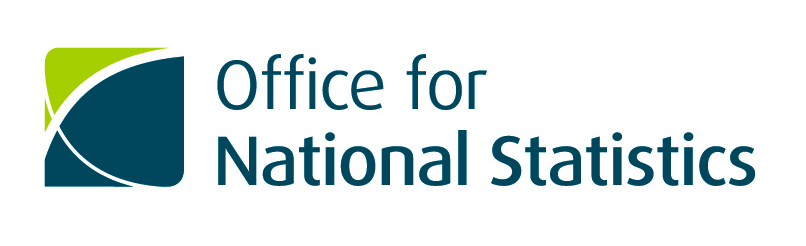 12
Admin data based population counts (SPD v1.0) compared to the 2011 Census
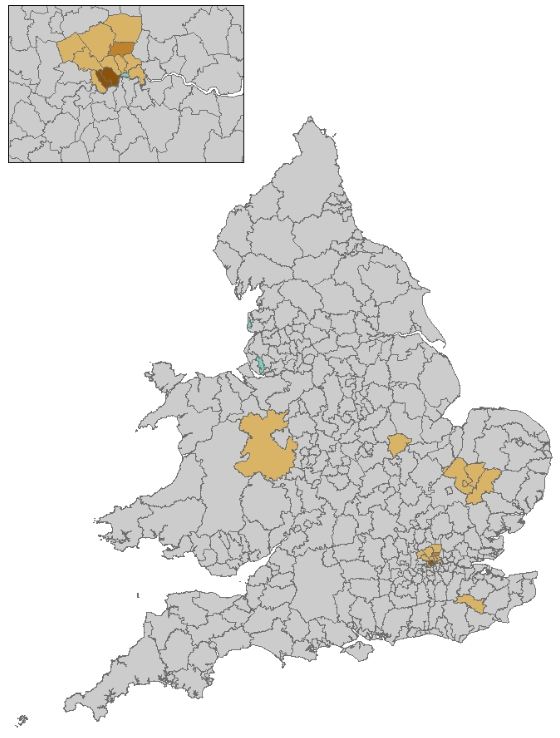 Admin data method lower than 2011 Census
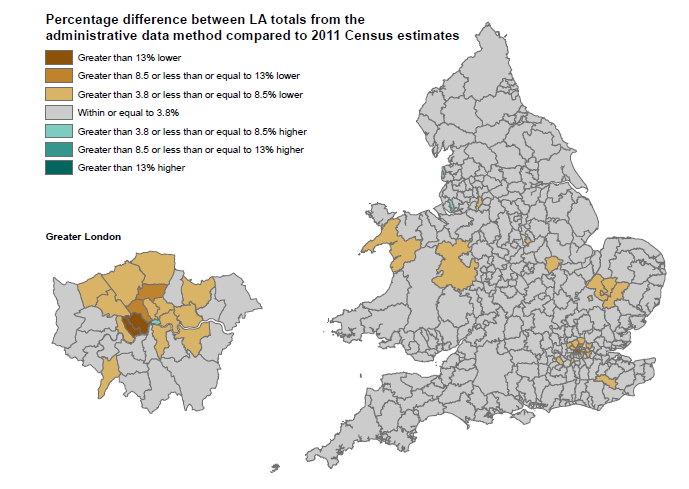 Admin data method higher than 2011 Census
94% of LA total population counts within 3.8% of Census estimate in 2011
13
Admin data based population counts (SPD v1.0) compared to the 2014 MYEs
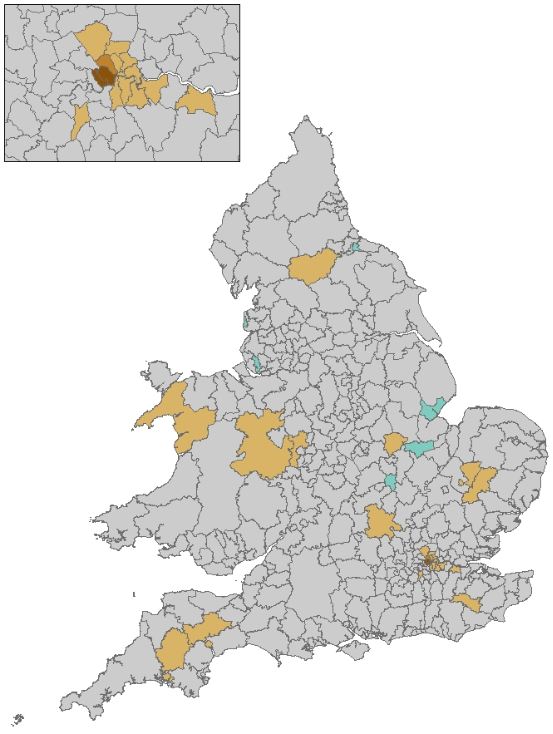 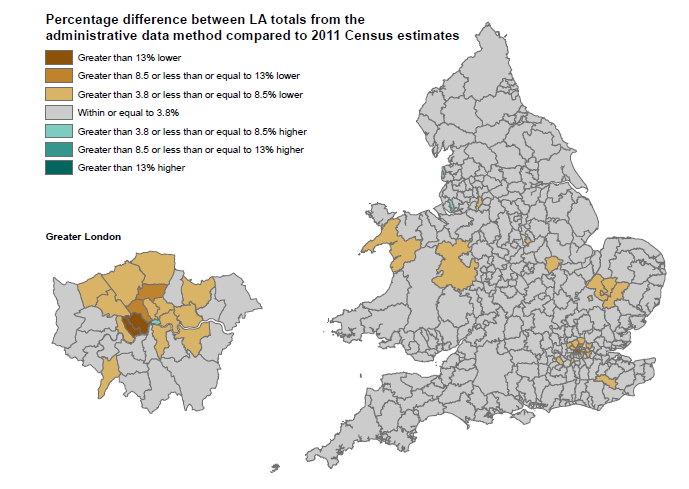 Admin data method lower than 2014 MYE
Admin data method higher than 2014
MYE
90% of LA total population counts within 3.8% of mid-year estimate in 2014
Admin based population counts (SPD v1.0) compared to 2014 mid-year estimates by age/sex
Males and females (where comparison data is higher or lower than official estimates) %
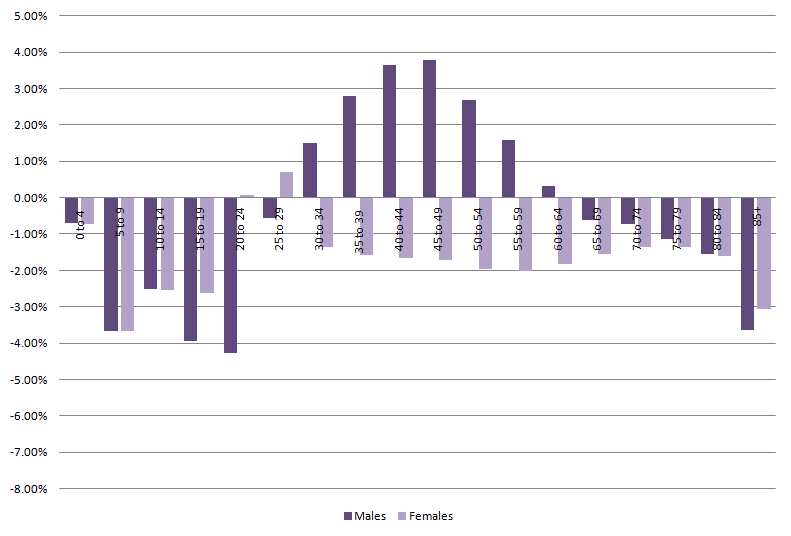 15
Plans for 2016 Research Outputs
Population estimates down to small area level and by single year of age

Improvements to the methods used to produce administrative data population estimates

Outputs on the number of households

Research on income from combined PAYE and benefits data

We are aiming to expand the accuracy, breadth and detail of these outputs over time
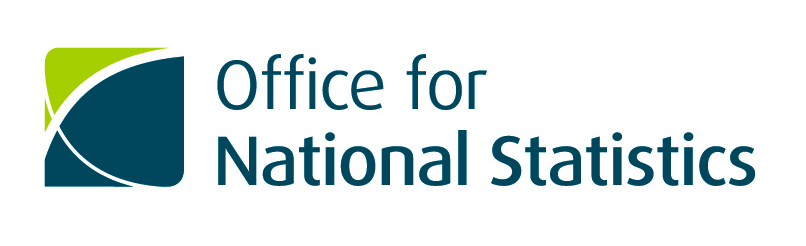 Annual cycle
Assessment
Each Spring
Research 
Outputs
Data
QUALITY
Each Autumn
17
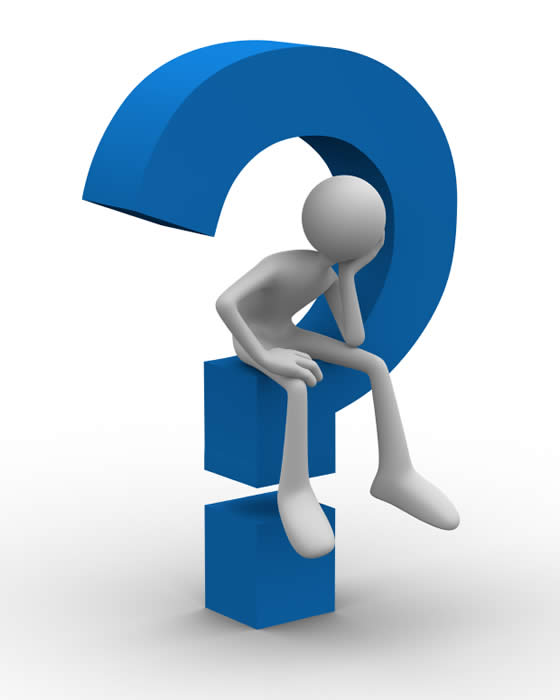